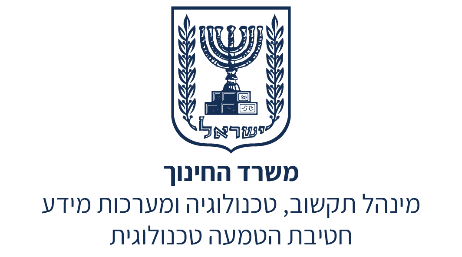 מערכת שידורים לאומית
הפקת מידע מאמצעים  חזותייםטקסטים בלתי רציפיםמורה: לאה יובל
מתי ובשביל מה?
פ
טבלת נתונים
היקף המכירות של הספרים בארצות הברית במיליוני דולרים
תרשים עמודות
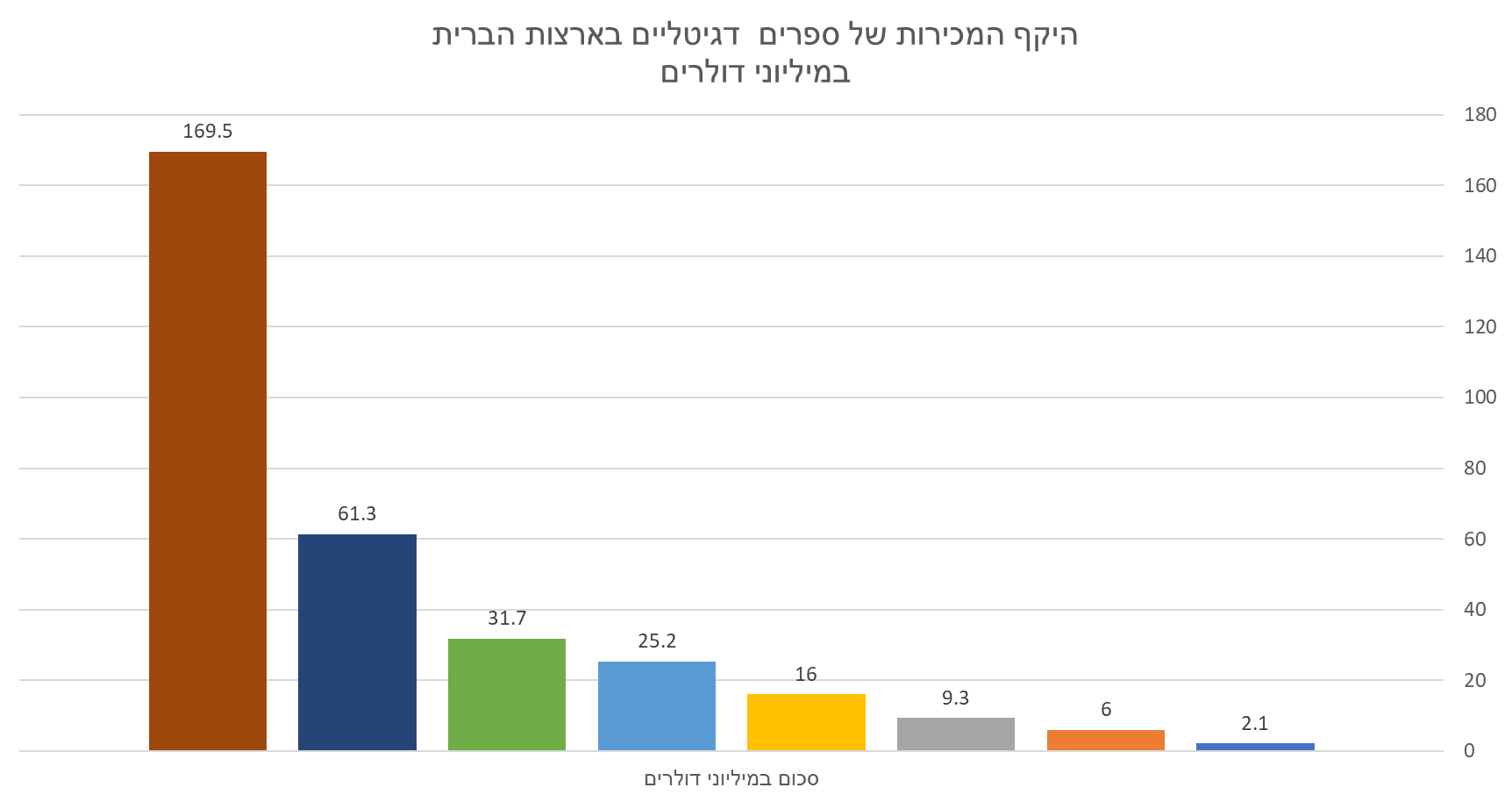 2002
2008
2007
2003
2006
2005
2004
2009
תרשים עוגה
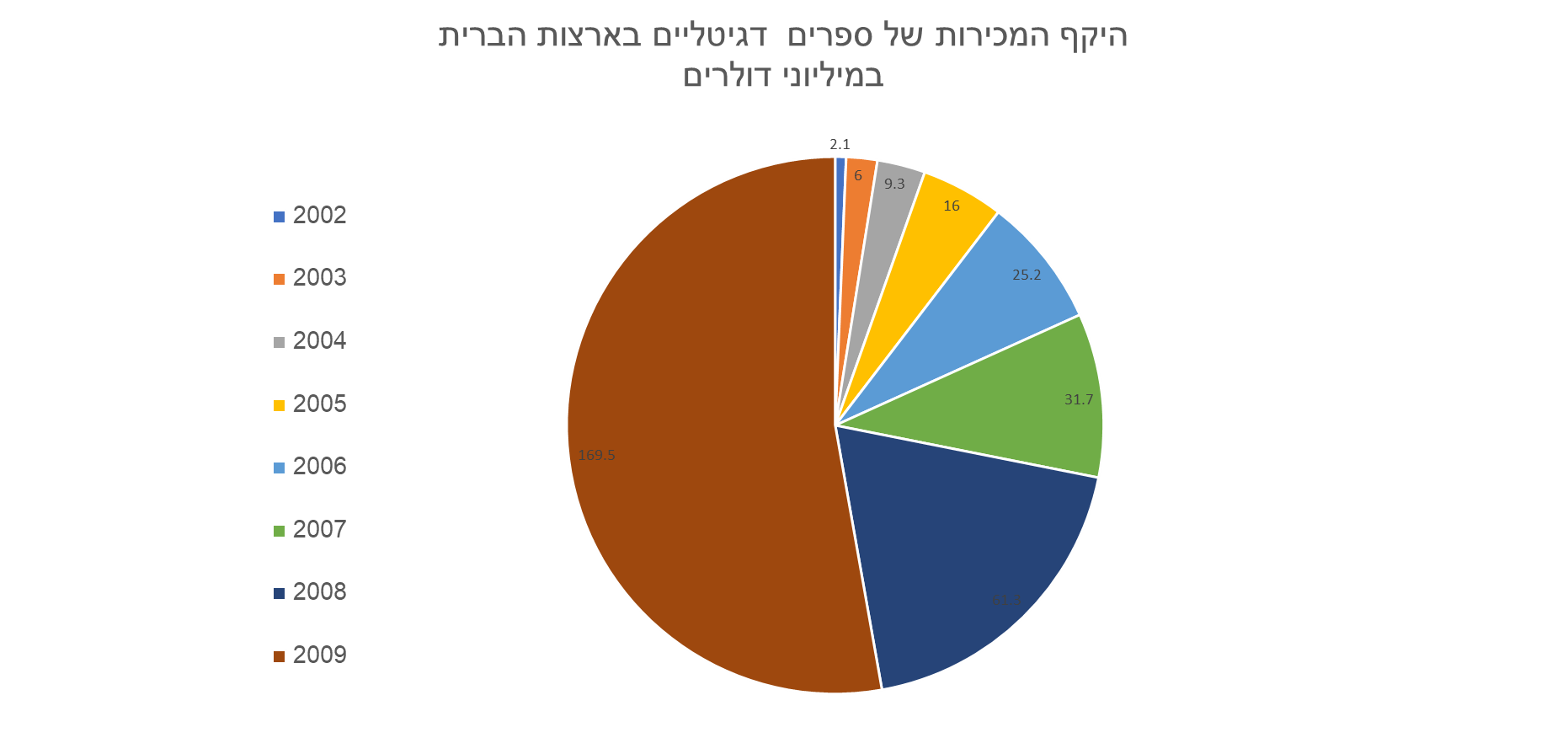 תרשים עקומה
היקף המכירות של ספרים דיגיטליים בארצות הברית
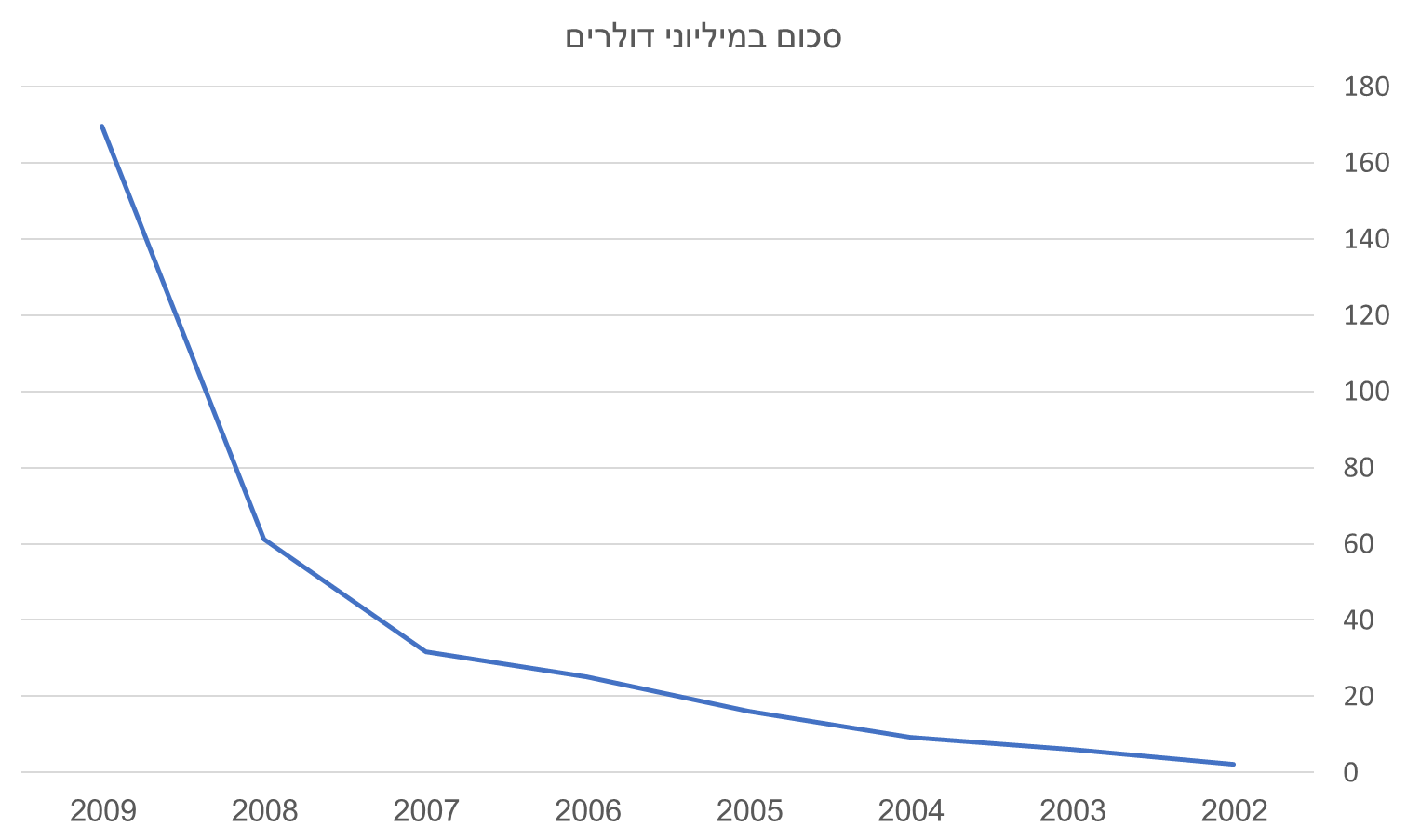 איזה משפט אתם יכולים לכתוב שיבטא את המגמה בגרף העקומה לאורך השנים?
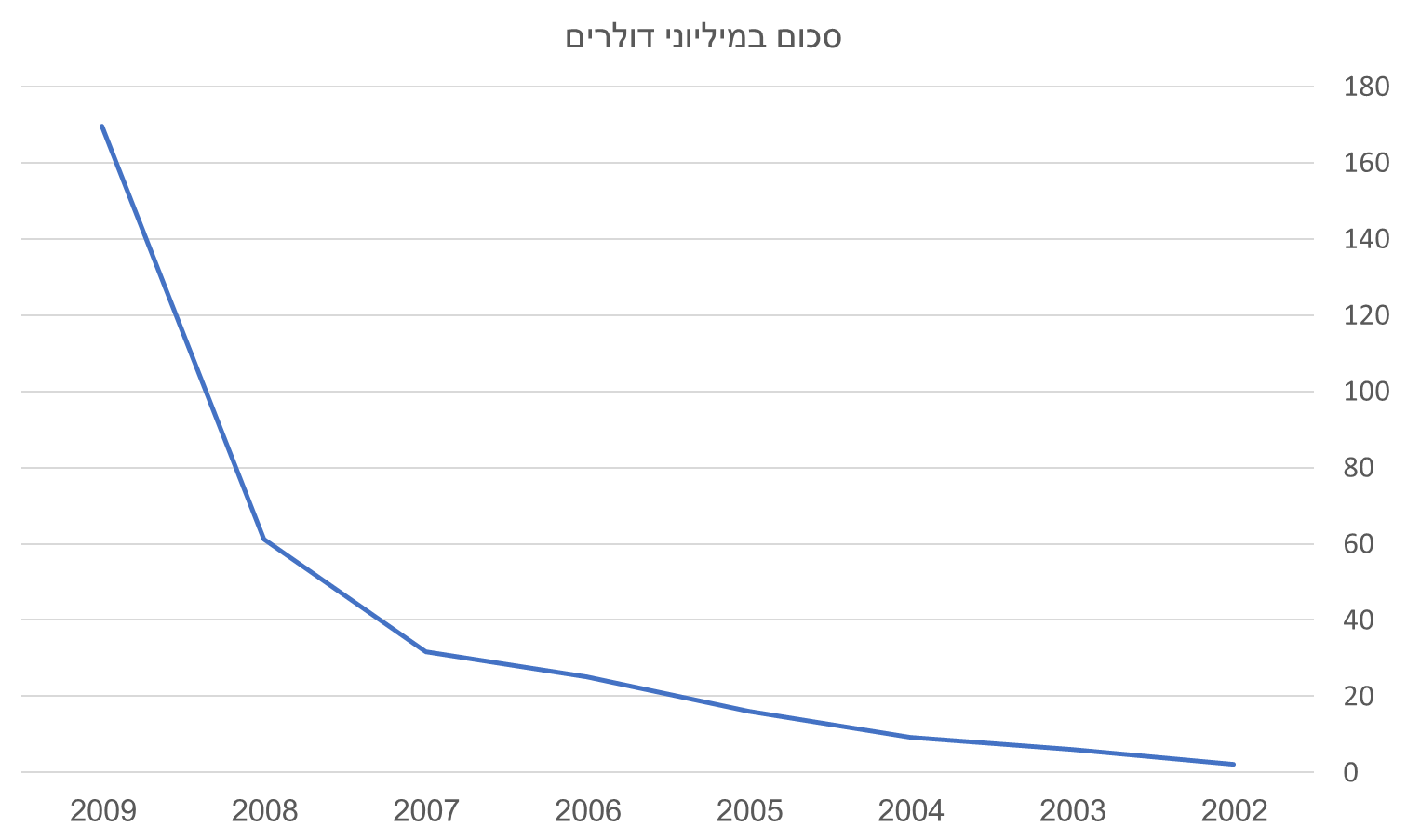 היקף המכירות של ספרים דיגיטליים בארצות הברית עלה בצורה משמעותית מאוד בין השנים 2009-2002
תרשימיםבתחומי דעת
היסטוריה ומדעים
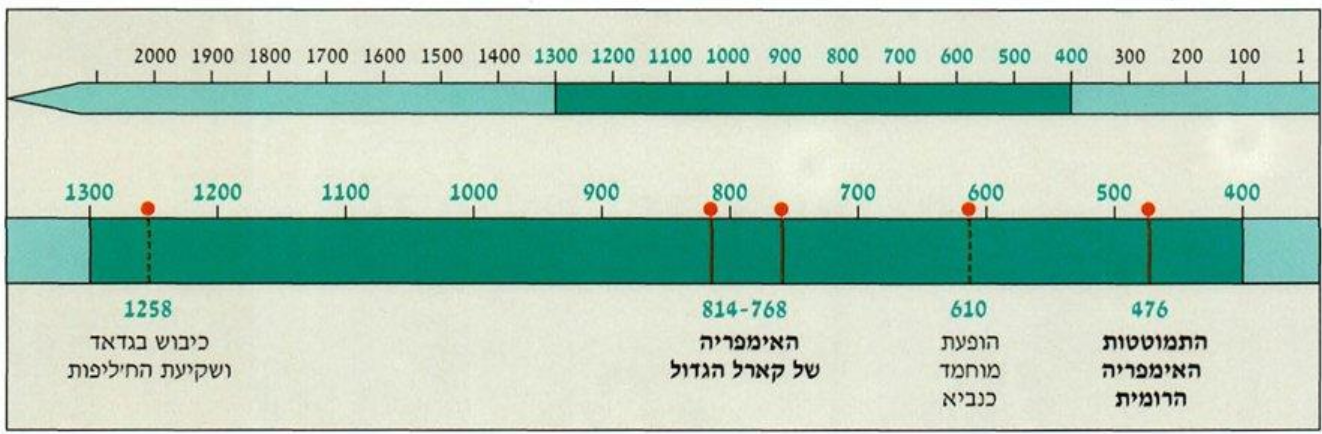 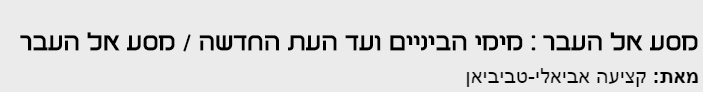 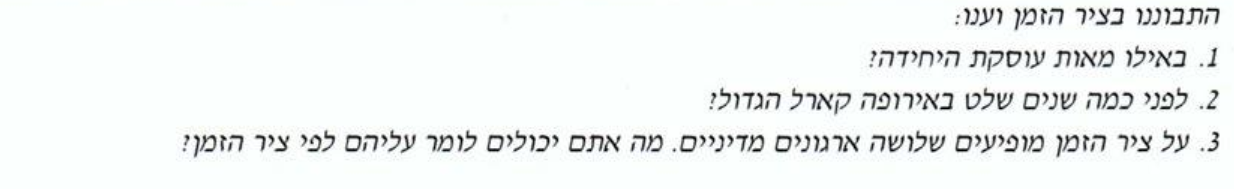 הפסקה
יש לכם עשר דקות הפסקה ובזמן הזה תתרעננו ותחשבו על...באילו ספרי לימוד נתקלתם בגרפים חוץ ממתמטיקה?
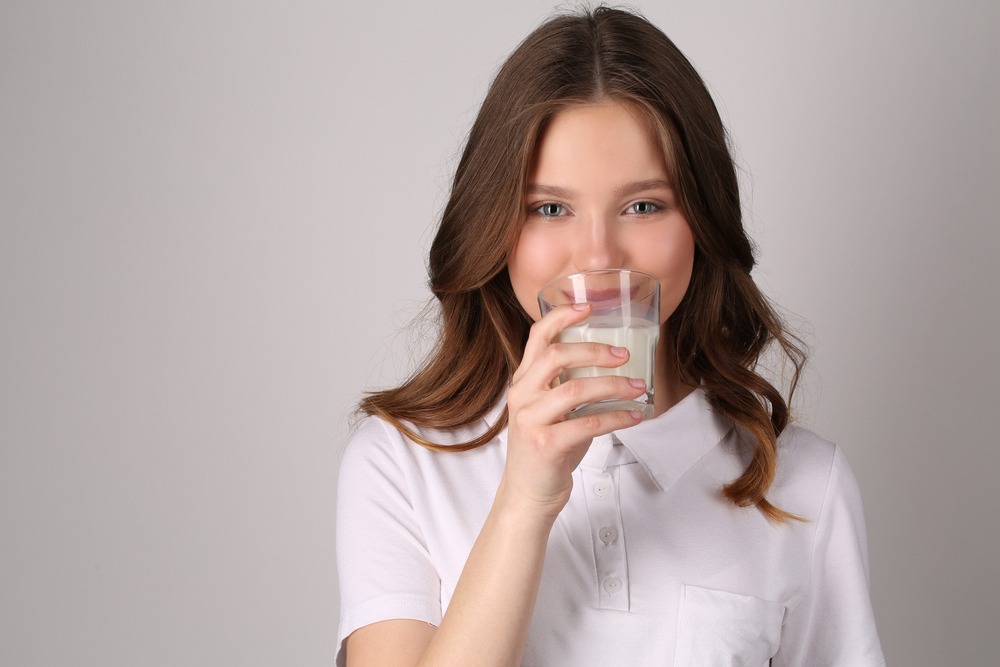 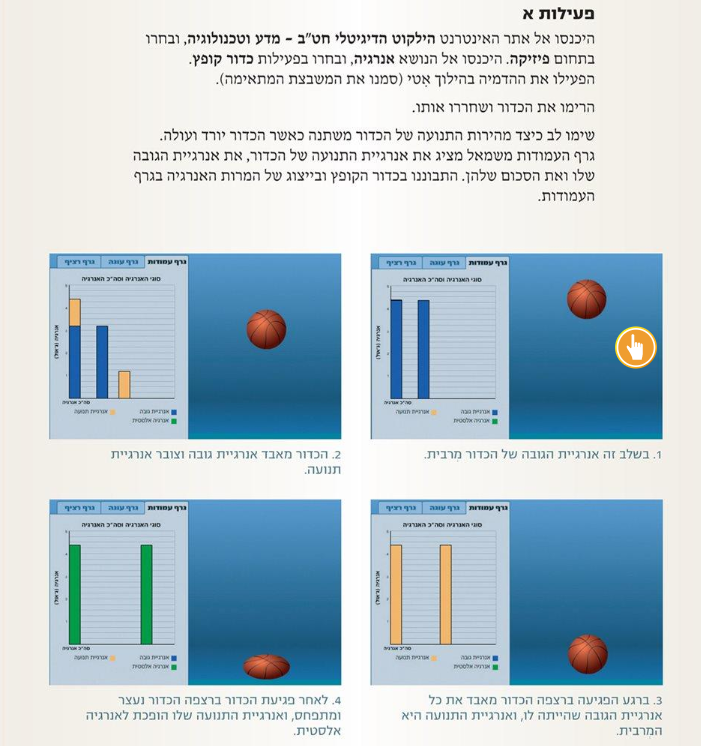 מדעים
מתוך מדעי החומר לכיתה ז עמודים  27 - 28
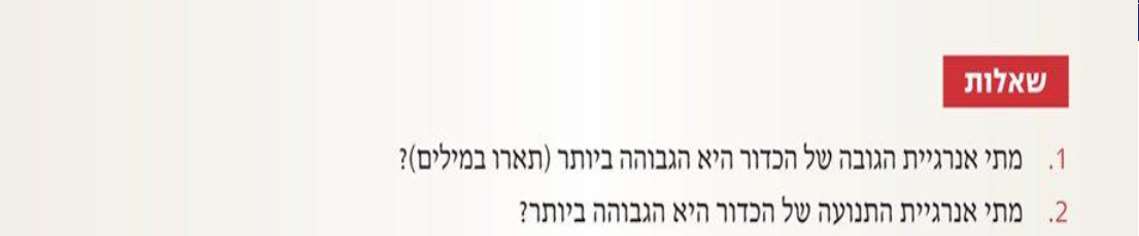 מדעים
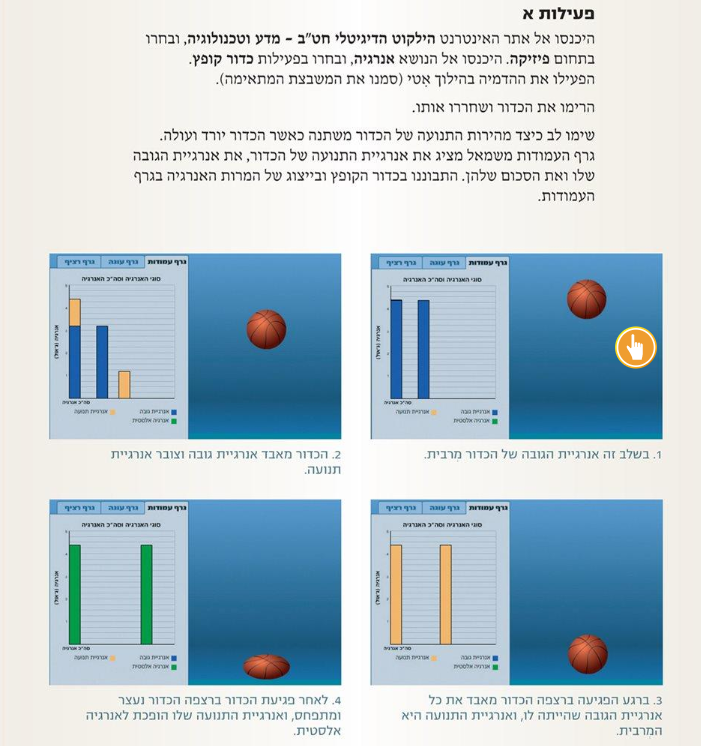 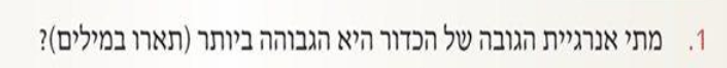 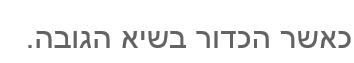 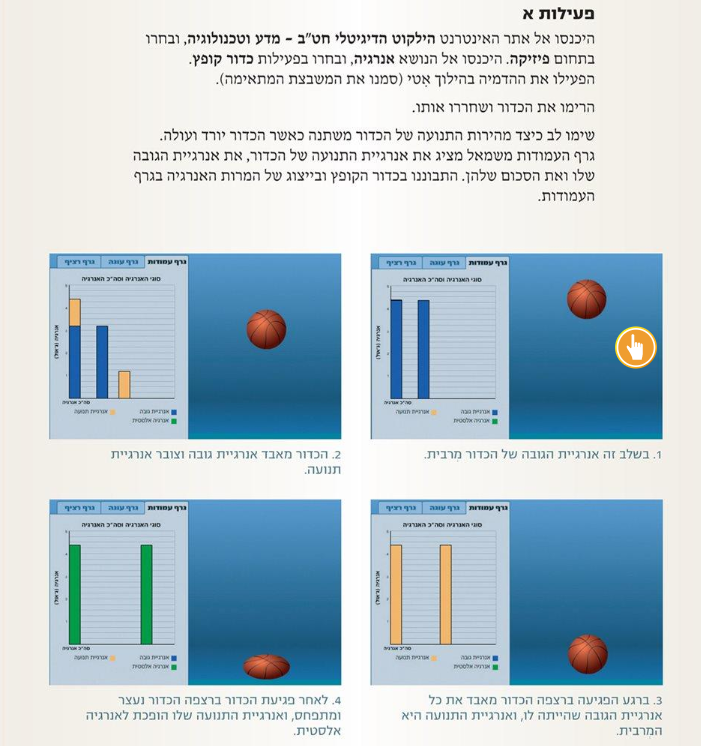 מדעים
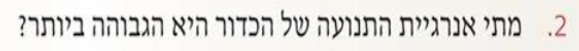 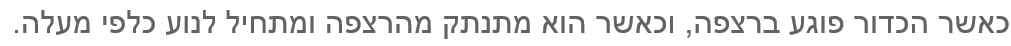 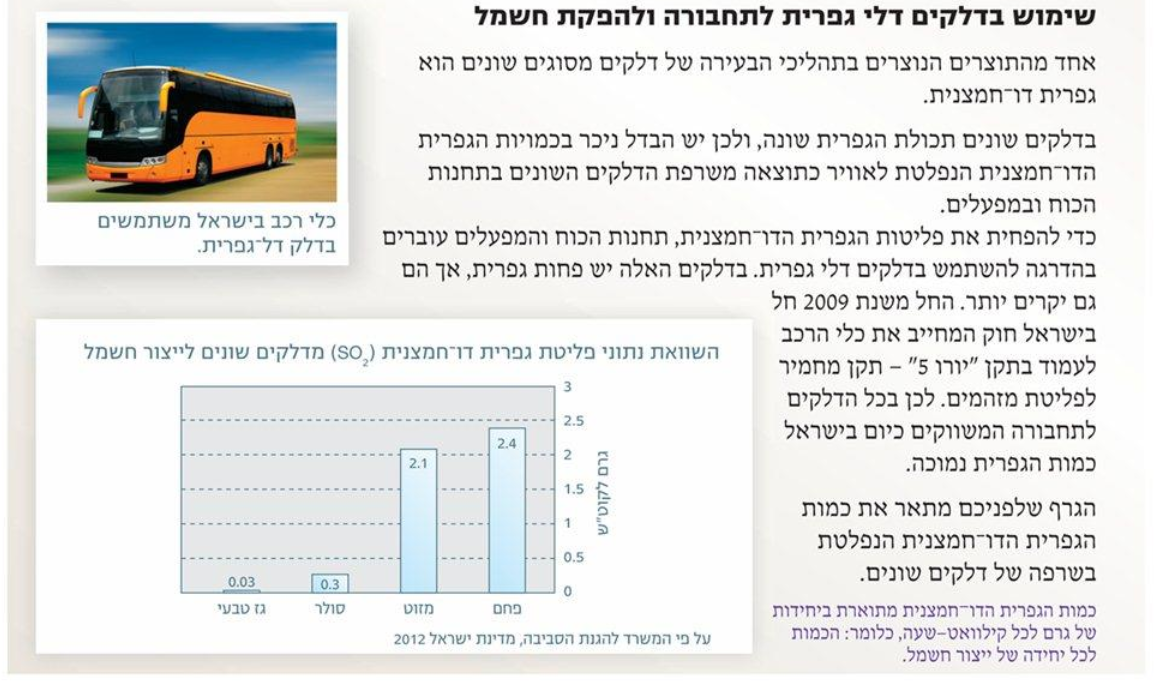 מדעי החומר לכיתה ח, עמוד 115
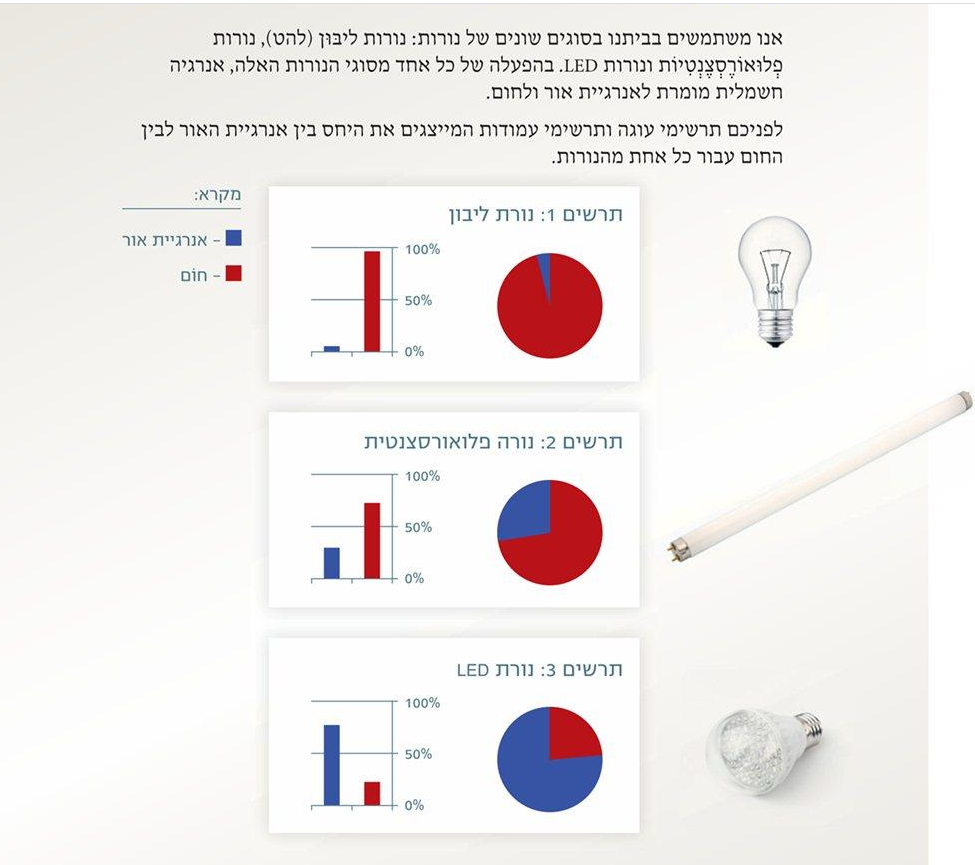 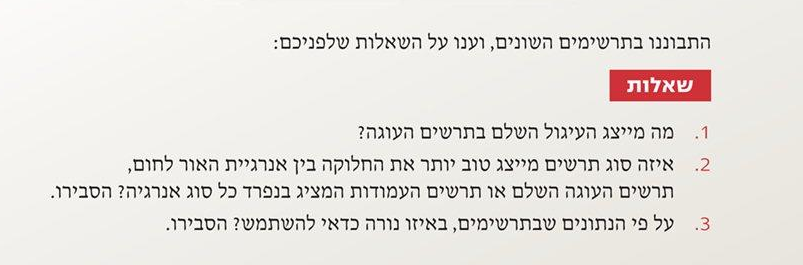 מדעי החומר לכיתה ח,עמוד 131
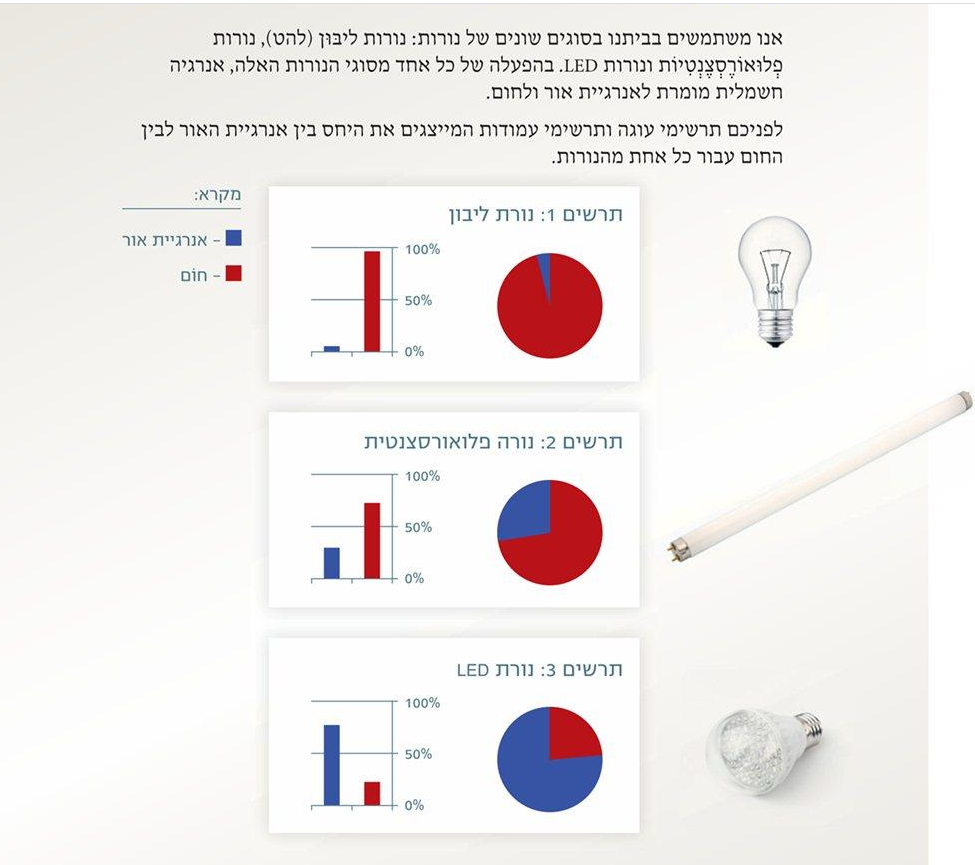 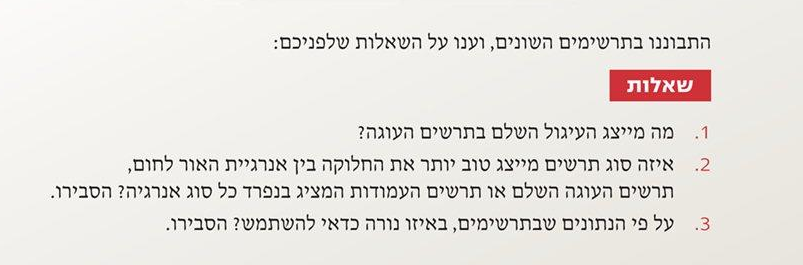 מדעי החומר לכיתה ח,עמוד 131
תשובה: העיגול השלם מסמל את סך כל האנרגיה שפולטת הנורה (אנרגיית אור וחום יחד).
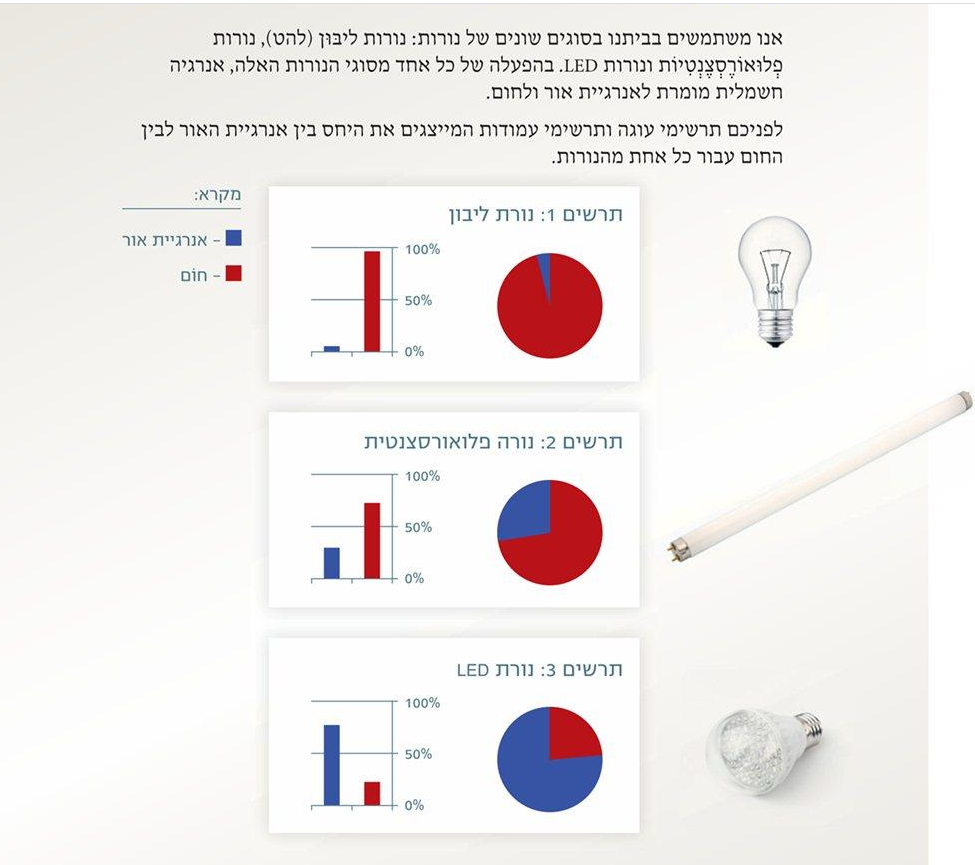 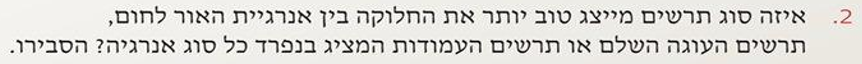 תשובה:  בתרשים העוגה קל יותר לראות את החלוקה בין שני סוגי האנרגיה, בגלל הצורה העגולה של התרשים שמסכמת את שני סוגי האנרגיה יחד.
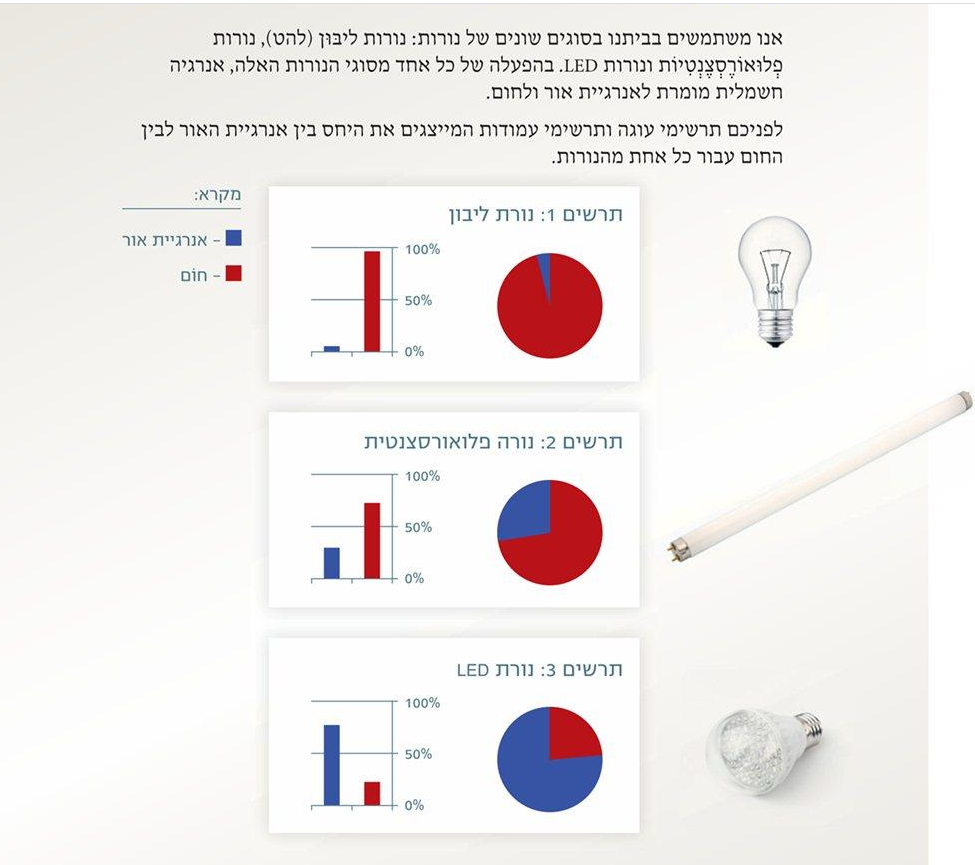 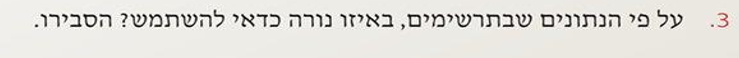 תשובה:  בנורת ה–LED,משום שהכמות היחסית של אנרגיית האור המתקבלת בה היא הגדולה ביותר. עובדה זו מאפשרת חיסכון באנרגיה, הוצאה כספית נמוכה יותר, ופחות בעיות סביבתיות הנגרמות משרפת דלק הנחוץ להפקת אנרגיה חשמלית.
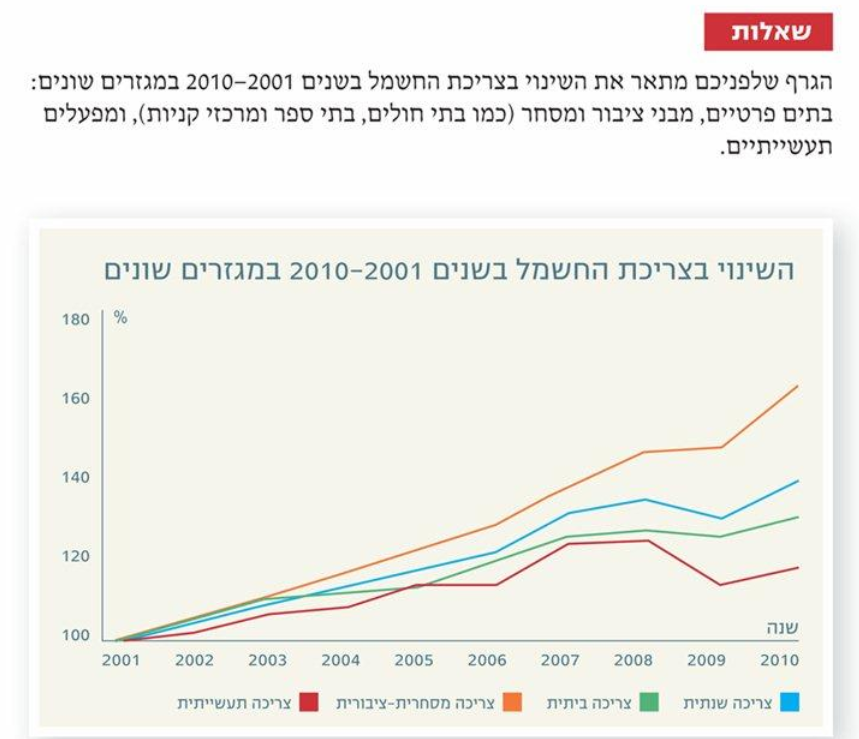 מדעי החומר לכיתה ח,עמוד 154
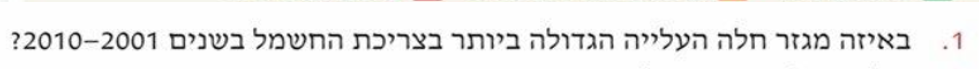 מה למדנו היום?
הכרנו סוגים שונים של תרשימיםלמדנו להפיק מהם מידעראינו שיש תרשימים רבים בתחומי דעת שוניםועכשיו משהו קטן לסיום...
"בדק בית"
מדעי החומר, כיתה ח, עמוד 157
תודה ויום נעים